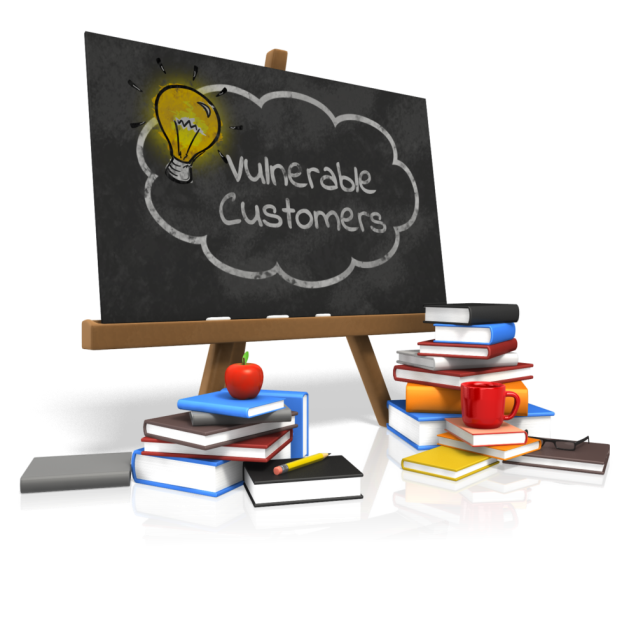 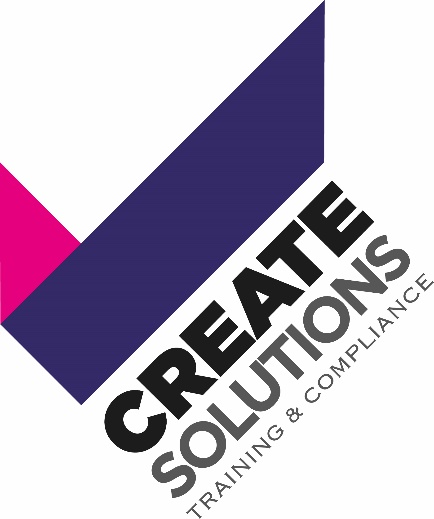 Vulnerable Customers
Presentation
Alan Chandler, Chartered Insurer
I have trained more than 1,000 individuals to become ACII qualified
I have trained over 50% of the individuals in the last 8 years that have gone onto achieve the highest ACII pass in the whole of the UK. 
I train to a pass rate of more than 96% in all CII qualification levels. Certificate , Diploma and Advanced Diploma.
I deliver the Allianz scholarship and academy programmes in both the UK and Ireland and I have been a Cii examiner.
I have trained students who have won national prizes in almost all ACII subjects including Insurance Law (MO5), Liability (M96), Commercial Property and BI (M93), Personal Lines Insurance (P86), Business and Finance (M92), Underwriting Practice (M80), Advanced Underwriting (960), Claims Practice (M85), Advanced Claims (820), Marketing (945), Advanced Broking (930) and Advanced Risk Management (992).
Objectives
Understand the background 

Describe what a vulnerable customer is 
Explain and give examples of ways to recognise vulnerable customers 
Give examples of good practice
Explain benefits of doing it well and consequences of not!
What we are going to cover today
Background
Who are Vulnerable customers? 
How to recognise them?
Dealing with Vulnerable customers  
What firms should do/have in place
Background
FCA research in 2015 and 2016 and a thematic review found vulnerable customers are not always treated fairly
Consumer Vulnerability was a recurring theme in  the FCA’s 2017 business plan

Andrew Bailey (CEO of the FCA) has repeatedly expressed his personal concern
[Speaker Notes: See Yorkshire bank fine just over £4 million for not dealing with its mortgage customers experiencing payment difficulties 

Between 1 October 2011 and 31 July 2012, call handlers at YBS, dealing with customers in payment difficulties, failed to deal properly with these customers in order to identify promptly the cause of their problems and their future financial prospects.
These failures led to significant delays in determining the most appropriate payment solutions. YBS properly viewed repossession as a last resort but failed to recognise that delays in reaching long term payment solutions meant that some customers incurred increased fees and associated interest. YBS has already started to refund these customers.
Tracey McDermott, FCA director of Enforcement and Financial Crime said:
“Customers in financial difficulty need to be treated fairly and sensitively. Firms must ensure that they are taking into account the particular circumstances affecting customers who find themselves in difficulty. Firms need to be dealing with these customers proactively, without delays, in order to ensure they are not losing out.
“By allowing cases to drift without agreement, YBS’s actions meant that customers in vulnerable circumstances risked falling into further financial difficulty.”
The investigation found that insufficient training and fragmented guidance meant that call handlers did not consistently probe customers’ circumstances and identify the cause of their problems.
These issues were not spotted because weaknesses in checking procedures and management information, and a failure to identify customer complaints, meant that YBS management was deprived of information that may have highlighted poor treatment of customers.]
Background
There are numerous examples where vulnerable customers have suffered - probably too many to mention.
They range from PPI sold to people looking for a loan, to pay day loan companies offering 5000% APR, to firms selling products that played on people’s worries (identity theft protection).
[Speaker Notes: Yorkshire bank fined just over £4 million for not dealing with its mortgage customers experiencing payment difficulties 

Tracey McDermott, FCA director of Enforcement and Financial Crime said:
“Customers in financial difficulty need to be treated fairly and sensitively. Firms must ensure that they are taking into account the particular circumstances affecting customers who find themselves in difficulty. Firms need to be dealing with these customers proactively”]
Background
Many vulnerable customers feel that financial services have become so streamlined and one-size-fits all, designed around a mythical perfect customer, that they cannot meet the needs of the of the many “non-standard” consumers who do not fit this mould 

FCA Occasional paper 8 
Customer Vulnerability
Feb 2015
Vulnerable Customers
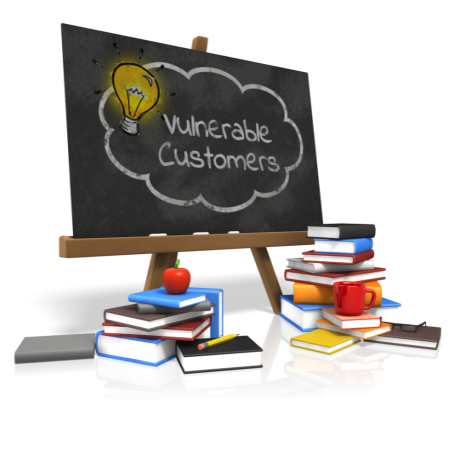 The Definition
The Financial Conduct Authority (FCA) define Vulnerable Customers as:

“Someone who, due to their personal circumstances, is especially susceptible to detriment, particularly when a firm is not acting with appropriate levels of care”
The Definition
The FCA has increased its concerns with Vulnerable Customers since taking on the responsibilities of regulating Consumer Credit
Customers in this area were found to have been targeted by firms due to vulnerability in their personal circumstances – for example payday loans
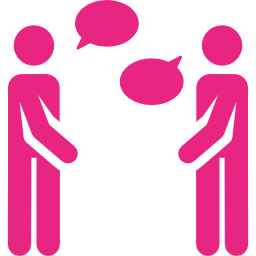 Different Types of Vulnerability
These personal circumstances could fall under any of the following categories:
Physical
Mental
Emotional
Cultural
Age
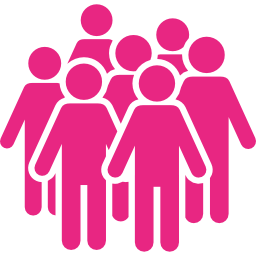 Different Types of Vulnerability
Physical
For example poor eyesight may mean a Customer can’t read the small print
Impaired hearing may mean they miss important messages
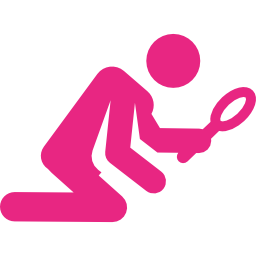 Different Types of Vulnerability
Physical
Many other health or mobility issues could make a Customer vulnerable, even for a short period of time
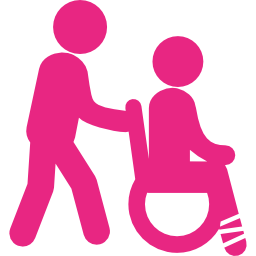 Different Types of Vulnerability
Mental
For example mild dementia or poor memory may lead to confusion or mistakes
Learning difficulties may make it difficult for customers to understand complex matters
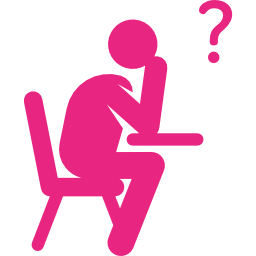 Different Types of Vulnerability
Mental
Issues with Mental Health are much more common than people realise
They may not be noticeable and they are not always something a Customer may be willing to talk about
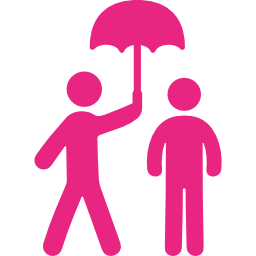 Different Types of Vulnerability
Emotional 
For example they may have suffered a recent serious upset or bereavement 
They may be suffering extreme stress or worry in their personal life
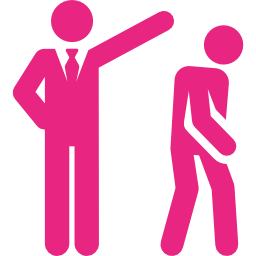 Different Types of Vulnerability
Emotional
Personal Circumstances may be particularly difficult, for example  relationship problems
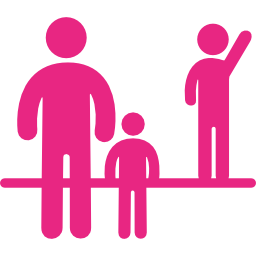 Different Types of Vulnerability
Cultural
For example recent immigrants may lack understanding of their rights or obligations or technical terms
Poor communication skills - for example they may need someone to act as a translator
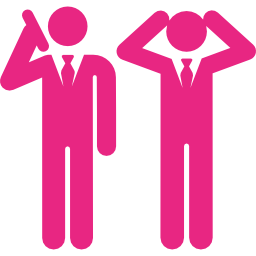 Different Types of Vulnerability
Age
Young people may have a poor appreciation of risk,  or lack experience in what cover they need 
Older Customers may have misplaced loyalty, be too trusting or have greater respect for authority
Older Customers may lack computer skills or internet access
The impact of fraud on them may be greater than other groups
The Size of the Problem
We can all become vulnerable!
[Speaker Notes: In England and Wales 138,000 reported they could not speak English at all  - this was 2011  ONS – official for national stats site   www.ons.gov.uk]
Important to note
Vulnerability may not be constant, it can be temporary 
 
It can depend hugely on circumstances
For example:
Have you ever felt stressed?
Have you ever felt like you were talking to a brick wall when trying to talk to someone about a financial or insurance product?
Have you ever felt like you were being passed  from pillar to post or been tied up in a telephone loop system?
Have you ever tried to speak to a human being to explain something to them but were unable to as they only offered online support?
The Size of the Problem
850,000 people in the UK have some form of dementia
1 in 6 people over age of 80 have dementia  
This is set to rise to over 1 million by 2025 and 2 million by 2051
Just under half of UK adults have a level of numeracy of an 11 year old or below
1 in 7 adults have a reading age of an 11 year old
5 million people in the UK suffer from a disability
In England and Wales 138,000 reported they could not speak English at all
[Speaker Notes: In England and Wales 138,000 reported they could not speak English at all  - this was 2011  ONS – official for national stats site   www.ons.gov.uk]
The Size of the Problem
Half the adults in the UK do not have enough savings to meet an unexpected bill of £300
Every year 1 in 4 adults experience some sort of mental disorder
Almost 9 million people are deaf or hard of hearing
20% of the adult population has a criminal record
Vulnerable Customers
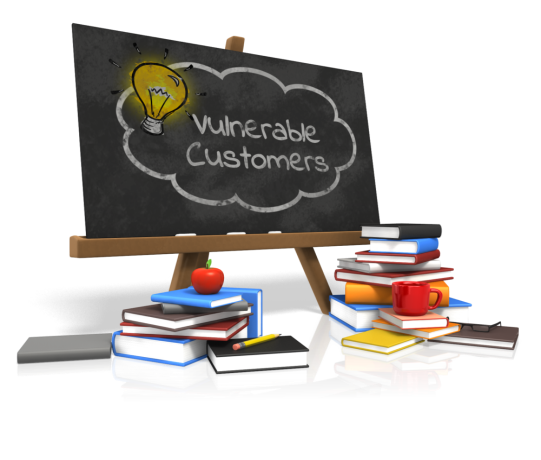 How to Recognise them
Physical
It is against the law to discriminate against someone on the ground of disability
It is always wise to ask, even if not required by the application
If a customer asks you to speak up it may indicate a hearing disability
How to Recognise them
Physical
As it may be difficult to know about poor eyesight, documents must avoid putting important information in “small print”
Documents should also be available on request in large print, if possible
How to Recognise them
Mental
It is against the law to discriminate against someone on the ground of disability
A Customer may appear confused, or they may ask you to speak slowly
You should always check their understanding about important points
How to Recognise them
Emotional 
The tone of voice will often indicate if the Customer is stressed or anxious or sad
If they slur their words they may be under the influence of drink or drugs
How to Recognise them
Cultural
It is against the law to discriminate against someone on the ground of Race or religion
Lack of fluency in English or asking lot of unusual questions may indicate they are new to the country
How to Recognise them
Age

It is may be against the law to discriminate against someone on the ground of age

For credit, it is a criminal offence to send material to anyone under 18 years of age offering credit

Credit may be available under that age but an adult must act as guarantor
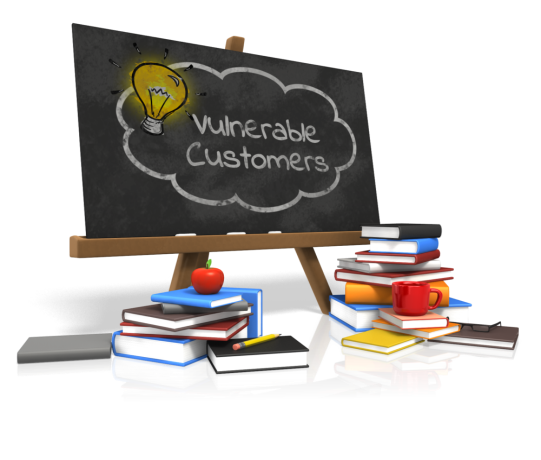 Vulnerable Customers
Treating them fairly
All firms that are regulated by the FCA must have Management Information that demonstrates they treat their Customers fairly
This means each Customer must be treated individually
Reasonable allowances must be made for Vulnerable Customers
You must never take advantage of their lack of knowledge, mental or emotional state
Treating them fairly
Physical
You are obliged by law to make “reasonable adjustments”  when dealing with disability
It is always wise to ask, even if not required by the application
Treating them fairly
Physical
You should speak slowly and clearly where a customer indicates a lack of understanding or says they can’t hear
Key points of the contract should always be given verbally as well as in writing
Treating them fairly
Mental
Contracts may not be valid if the Customer lacks mental capacity 
If they appear confused you should speak simply and slowly
You should periodically check they understand
You should show tact and empathy
Treating them fairly
Emotional 
Tact and empathy are needed when a customer is upset
If they are unduly disturbed, you should offer to postpone the discussion
People under emotional pressure may not act rationally
Treating them fairly
Cultural
Where the Customer has a poor command of English, you should speak slowly and simply
You should “go the extra mile” when explaining important points
You should check understanding frequently
Treating them fairly
Age
When dealing with young people do not assume they understand common terms (Indemnity, Excess, Disclosure)
Explain percentages and APR when arranging Credit 
When dealing with the elderly, treat them as if they were your mother or father – i.e. with care and respect
Indicators
Phrases such as
I can’t pay, I cant afford…
I’m having trouble with 
I cant read my bill 
I cant understand the letter you sent me 
I cant hold on all day 
I am short of time 
Asking for repetition 
Mention of medication 
Customer confused
Payment default
Benefits of doing it well
Good for customer
Good for firm  - e.g. reputation, saving time, reduce possible complaints 
Customer Loyalty 
Don’t fall foul of legal requirements
Moral and ethical reasons and is good business practice
What should firms do
Have clear plans and strategy for dealing with Vulnerable customers 
Provide training  and support to staff to recognise and deal with vulnerable customers or sign post to specialist team 
Review customer communications  
Make sure you record customer needs
Scripts can be a barrier – rushed “one-size-first all approach”
The firm should have good management information  to be able to report on how its doing  and should be able to articulate what steps they have/are taking
Presented by Alan Chandler 
In association with 
Create Solutions Ltd 
The specialist training and compliance company for the general insurance industry  
Tel 0161 870 6637
www.createsolutions.co.uk
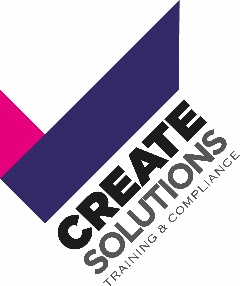